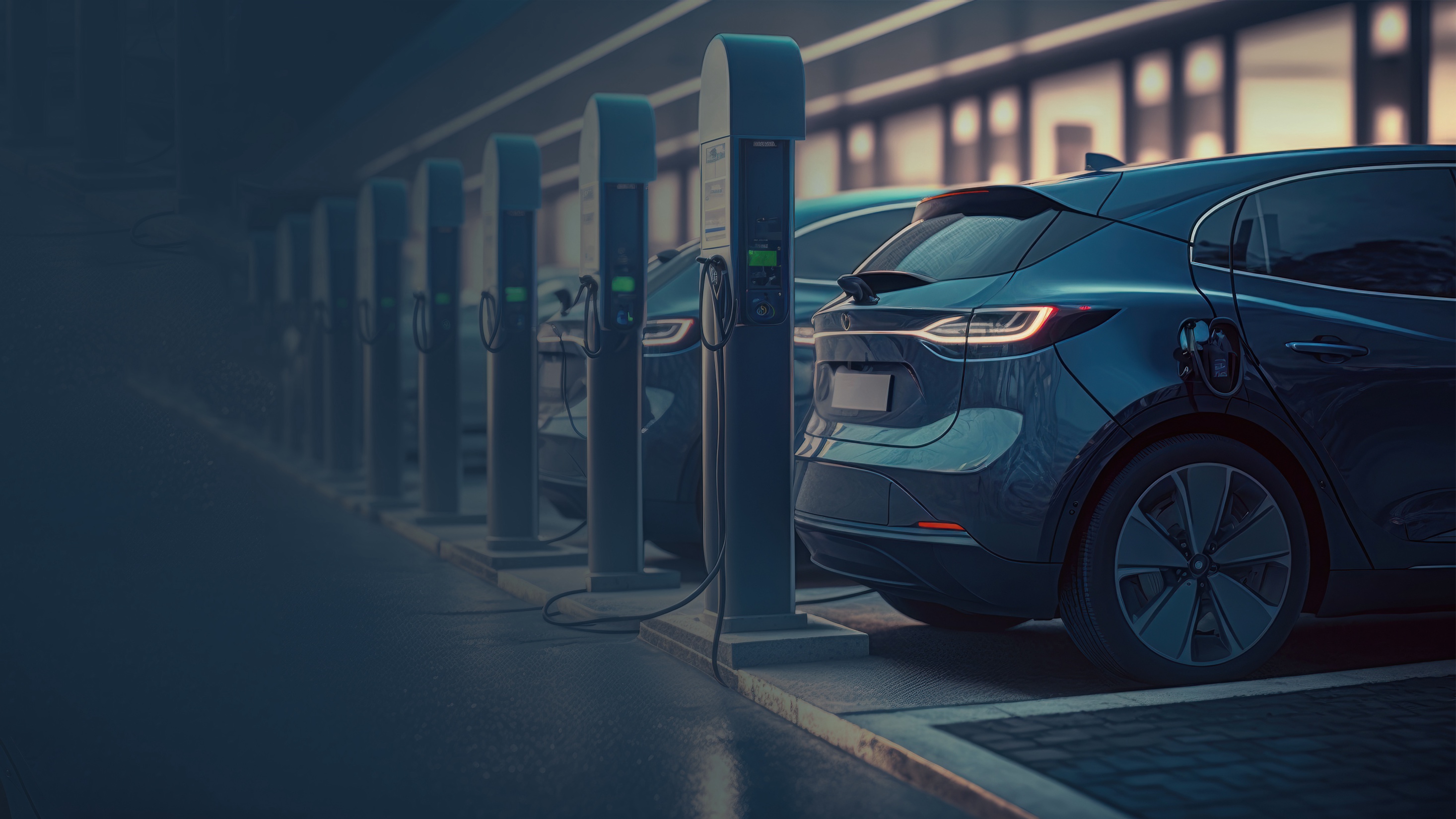 Hatch presents:Developing Battery Minerals Value Chain – Global Experiences and Best Practice
May 31st, 2023
The Chamber of Mines of Zimbabwe 2023 Annual Mining Conference, Exhibition and AGM 
Unleashing the Growth Potential of the Battery Minerals Value Chain Symposium
Victoria Falls, Zimbabwe
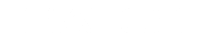 Copyright © Hatch 2023. All Rights Reserved.
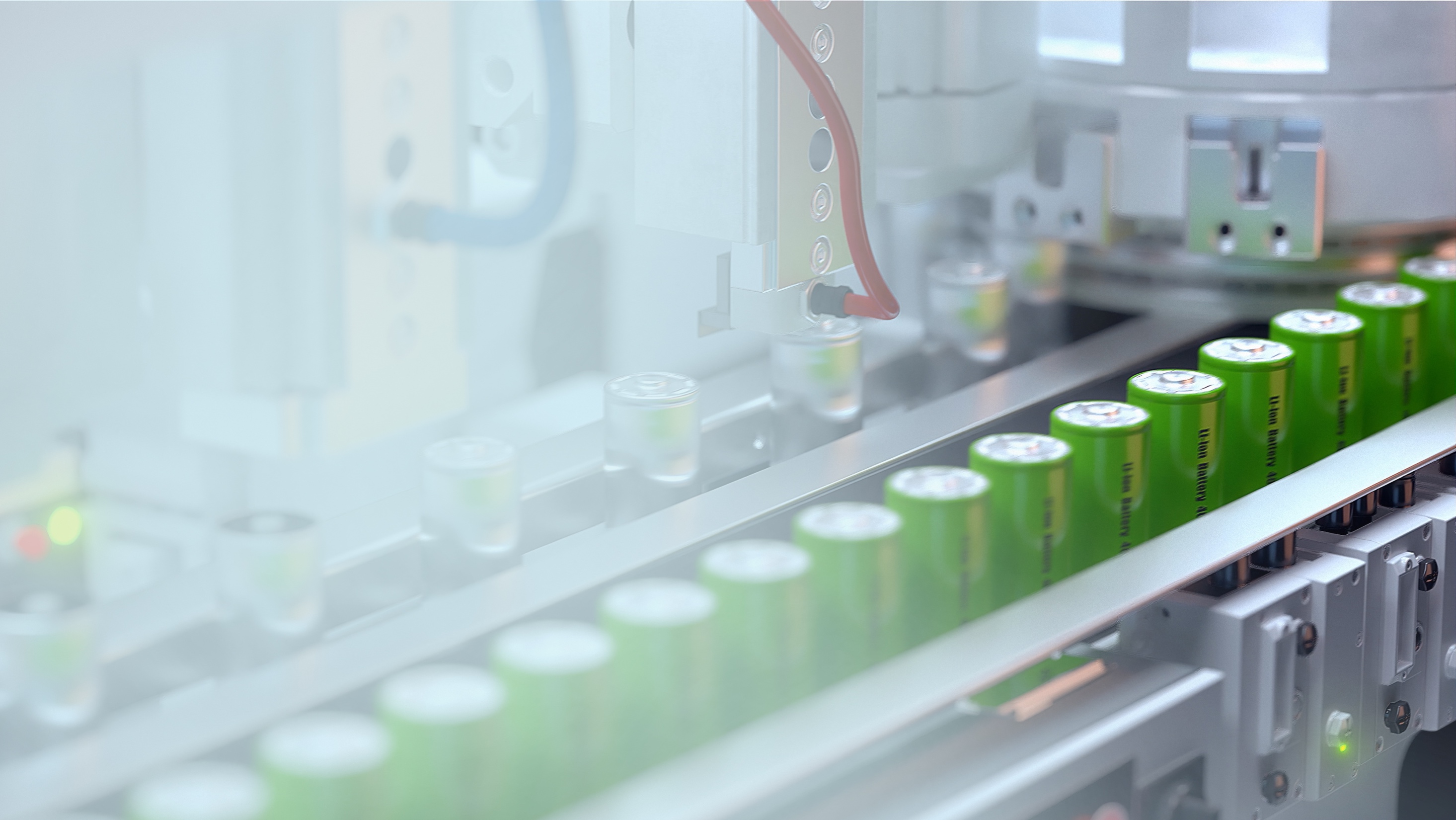 Agenda
01
02
03
Key Success Factors
Growth and Constraints
Reimagining the Battery Minerals  Value Chain
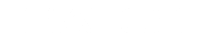 Copyright © Hatch 2023. All Rights Reserved.
2
Electric vehicle sales are forecast to grow faster than internal combustion engine vehicles
Electric vehicle sales forecast (million vehicles)1
Internal combustion engine vehicle sales forecast (million vehicles)2
US
US
83
73
82
80
Europe
Europe
70
79
77
67
74
China
China
64
70
61
Rest of the World
Rest of the World
66
58
63
55
60
51
57
54
48
51
44
49
47
46
40
45
43
36
32
27
24
21
17
14
’23
’24
’25
’26
’27
’28
’29
’30
’31
’32
’33
’34
’35
’36
’37
’38
’39
’40
’23
’24
’25
’26
’27
’28
’29
’30
’31
’32
’33
’34
’35
’36
’37
’38
’39
’40
Rapid compounded annual growth of 10% for electric vehicle sales.
Sources: 1. BloombergNEF, 2. Woodmackenzie 3. Hatch Analysis
This pattern triggers a demand in lithium-ion batteries projected to grow at a CAGR of 14%
5,306
4,983
E-buses
Electric two/three wheelers
Consumer electronics
Commercial Evs
4,583
Stationary storage
Passenger EVs
4,233
3,859
+14%
3,483
Lithium-ion battery demand (GWh/year)
3,033
2,621
2,259
1,859
1,459
1,122
1,059
2023
2024
2025
2026
2027
2028
2029
2030
2031
2032
2033
2034
2035
Source: BloombergNEF. The barrel of tomorrow, January 2023
Consequently, the demand in battery metals is projected to grow at a CAGR of 24%
Manganese
Graphite
Aluminium
18
Phosphorous
Nickel
Copper
16
Iron
Lithium (LCE)
14
12
+24%
10
Demand in million metric tonnes
9
8
6
4
3
2
2020
2021
2022
2023
2024
2025
2026
2027
2028
2029
2030
Source: BloombergNEF. The barrel of tomorrow, January 2023
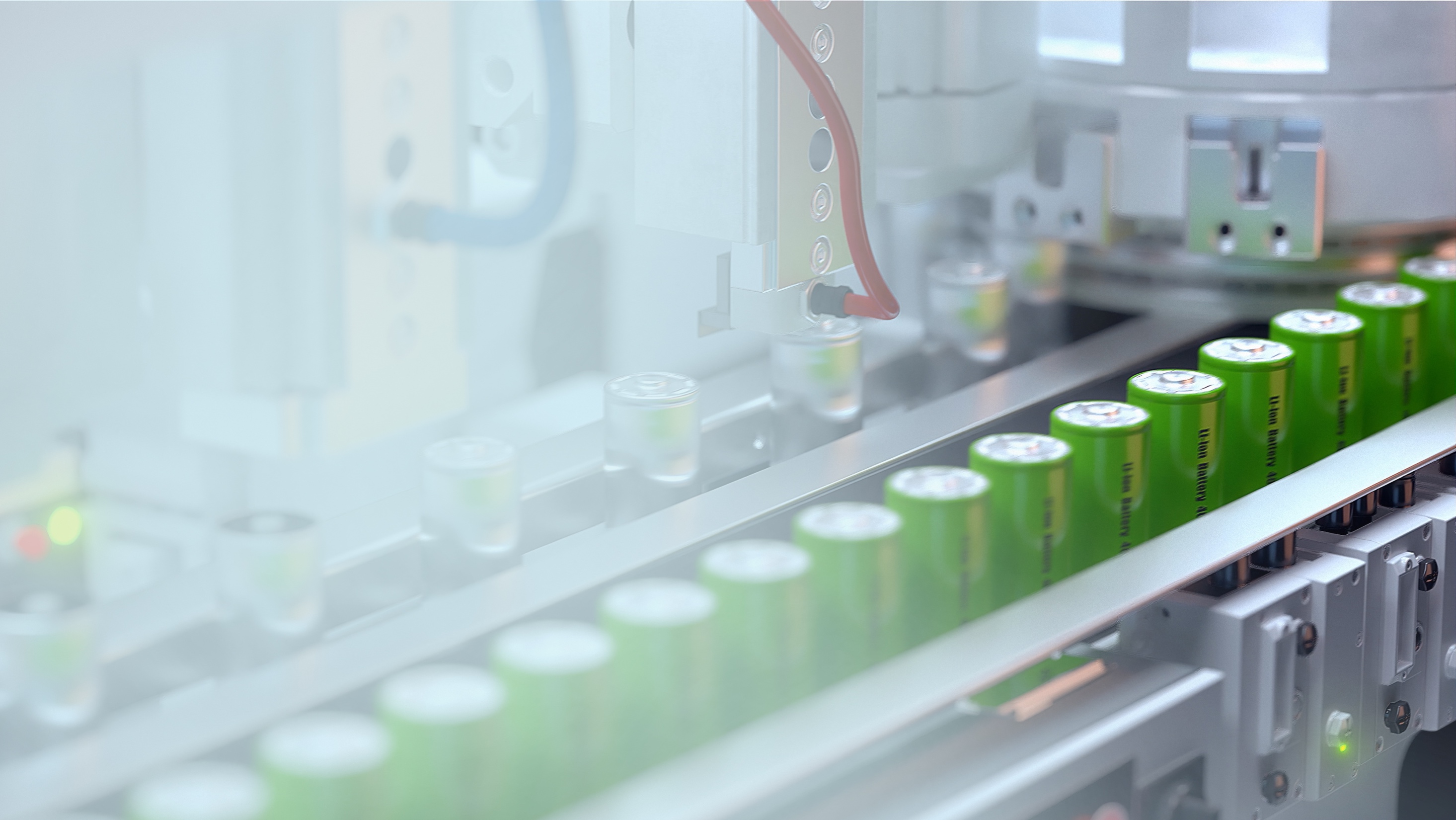 Agenda
01
02
03
Key Success Factors
Growth and Constraints
Reimagining the Battery Metals Value Chain
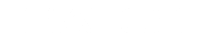 Copyright © Hatch 2023. All Rights Reserved.
6
Africa has a role to play in the battery metals market as it holds some of the key ingredients for the LIB value chain
African reserves & resources* (in mt)
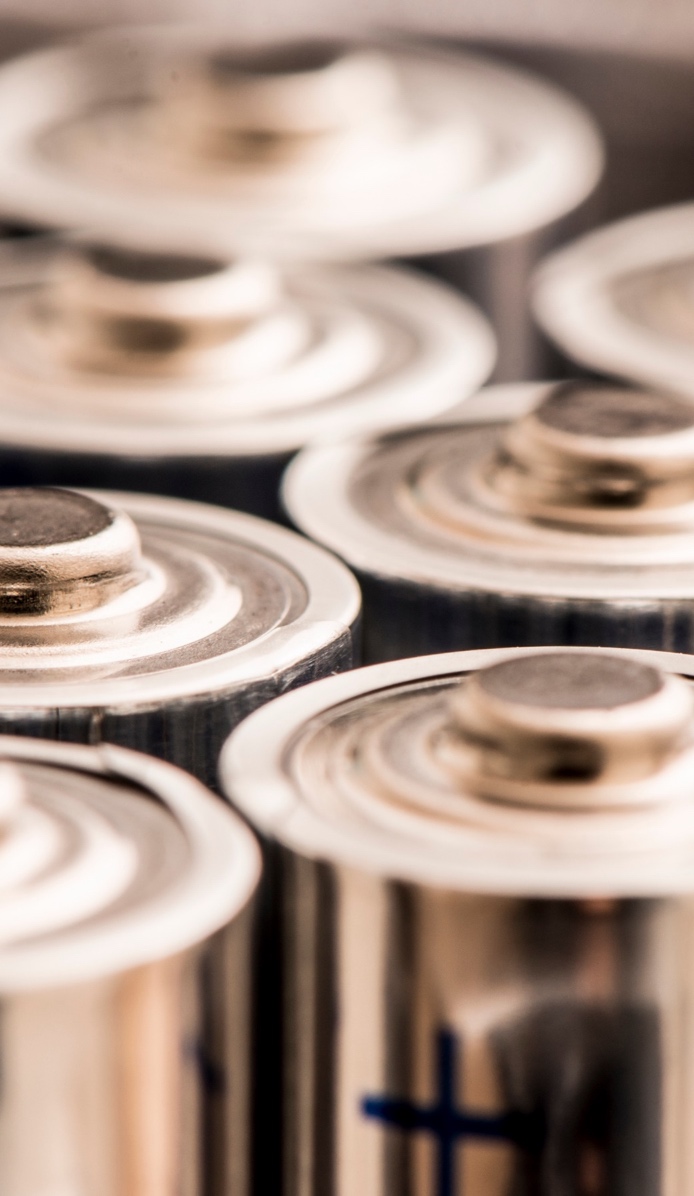 % Of world resources
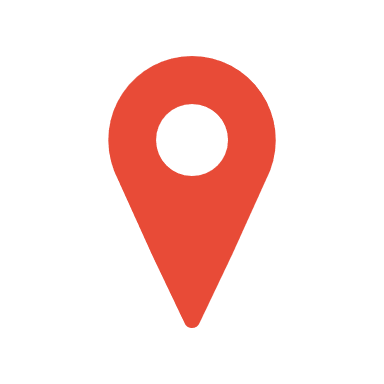 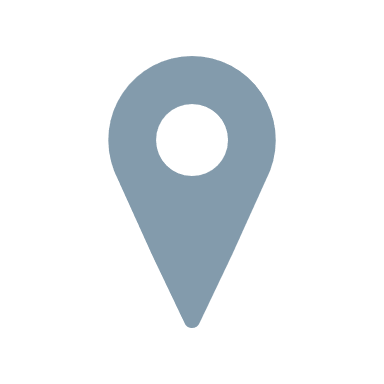 Cobalt
15
51%
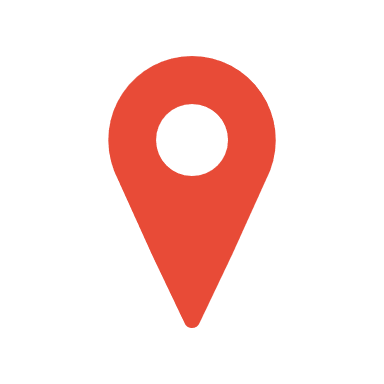 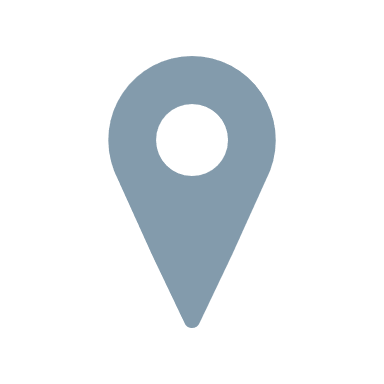 Africa hosts a variety of mineral resources that are crucial to the LIB sector. It outranks any other continent in abundance of
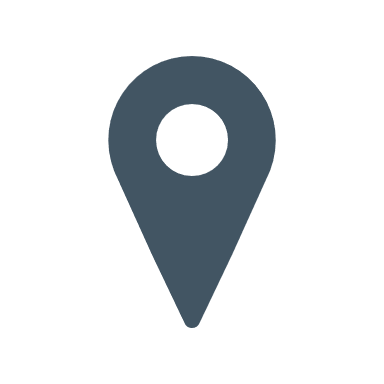 Copper
230
7%
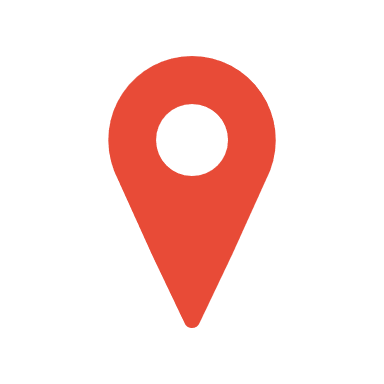 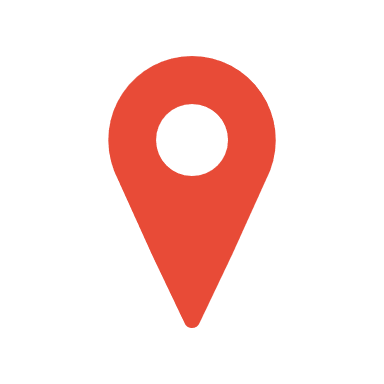 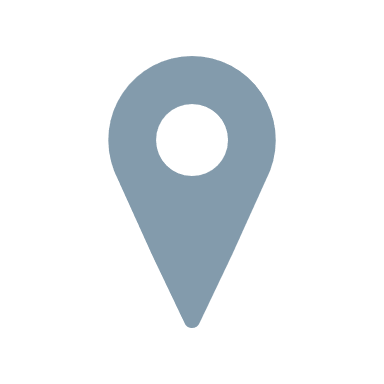 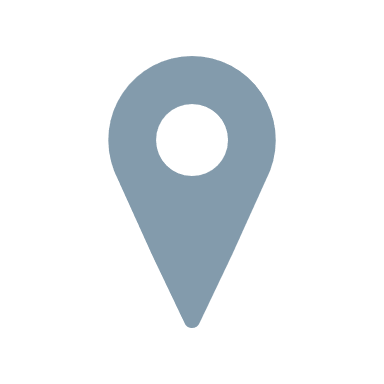 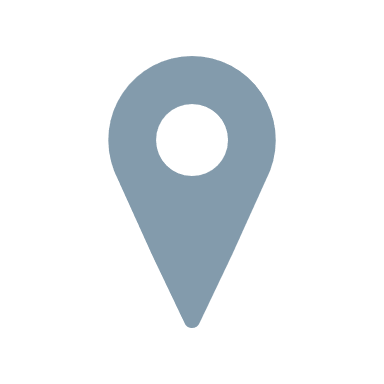 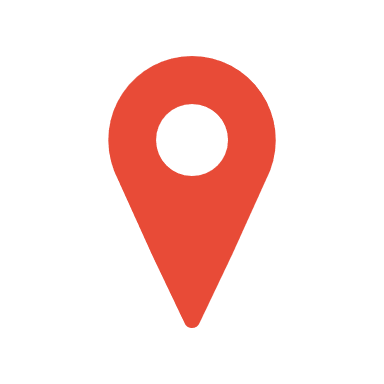 Graphite
460
74%
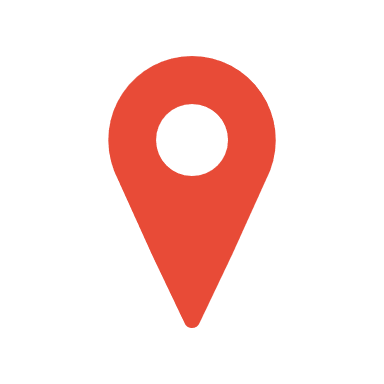 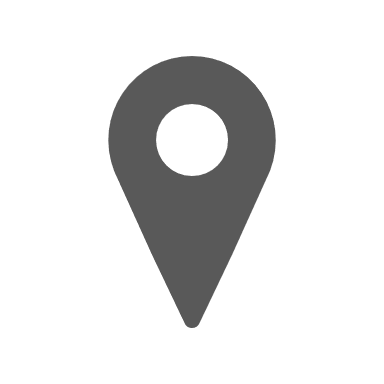 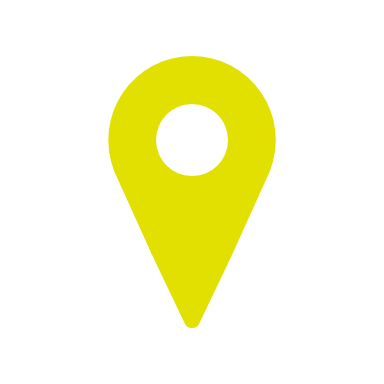 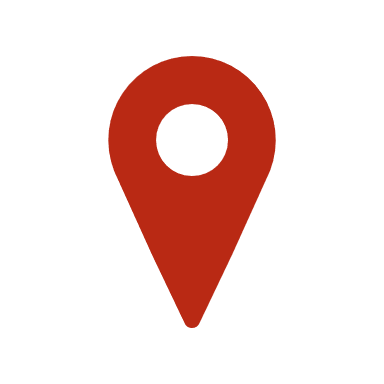 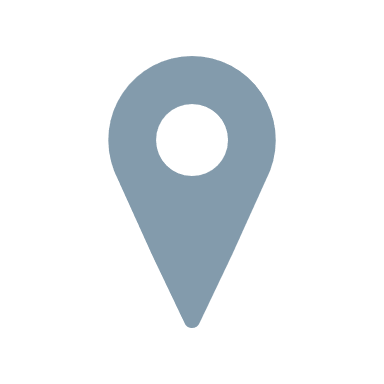 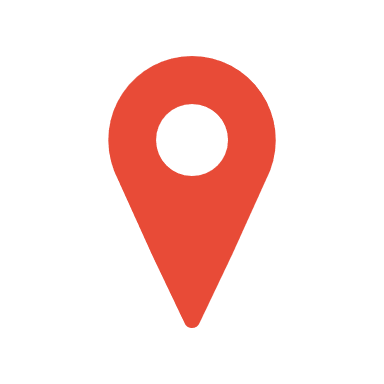 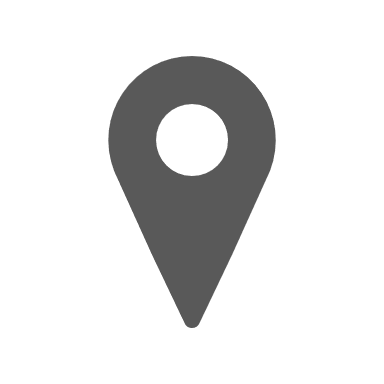 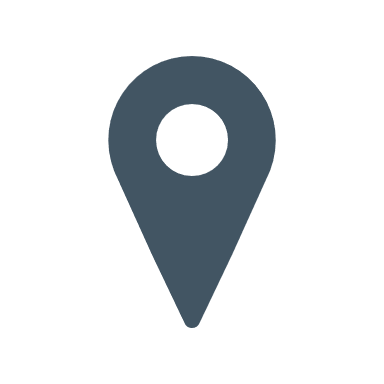 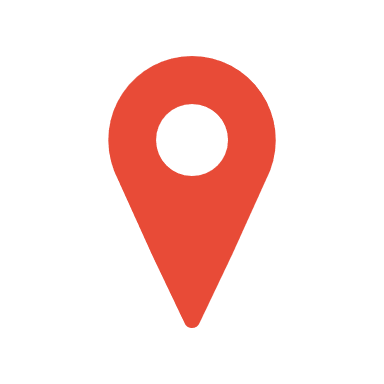 Cobalt
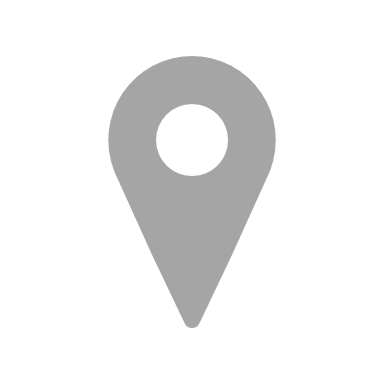 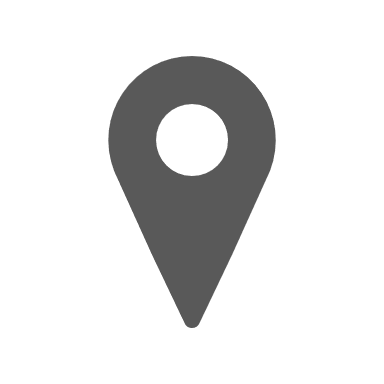 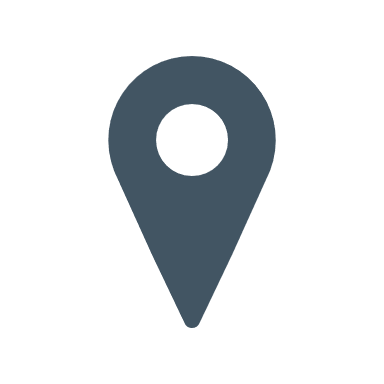 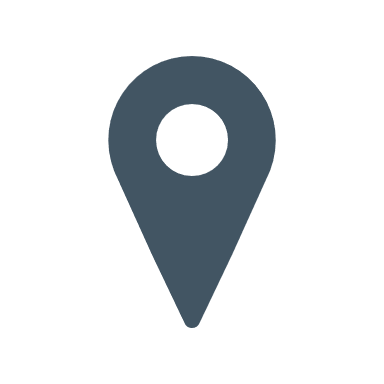 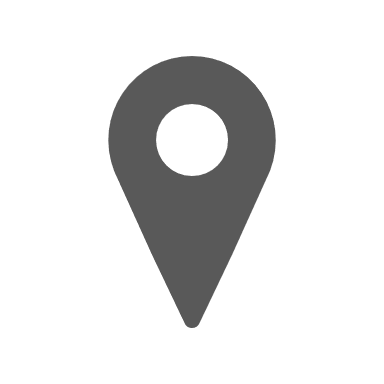 Lithium
11
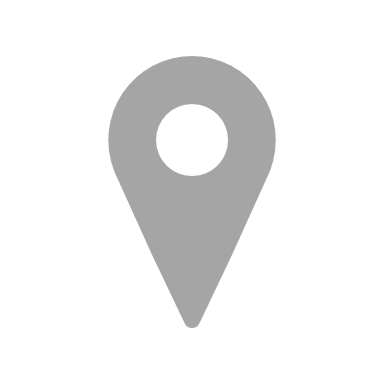 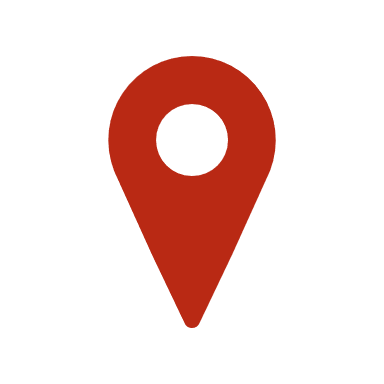 5%
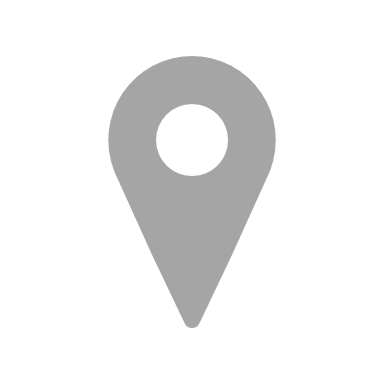 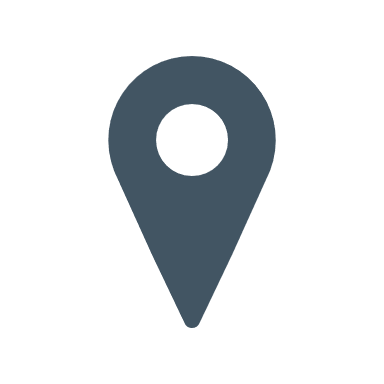 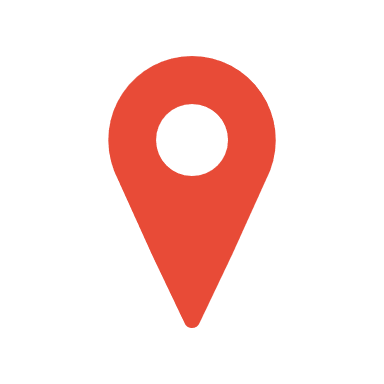 Graphite
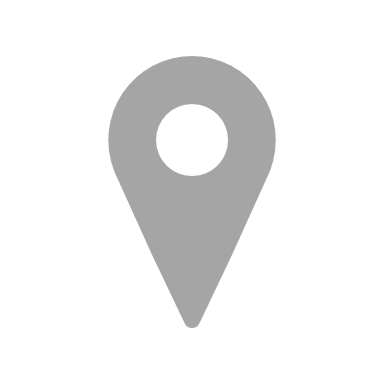 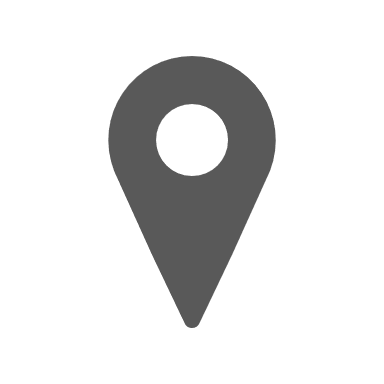 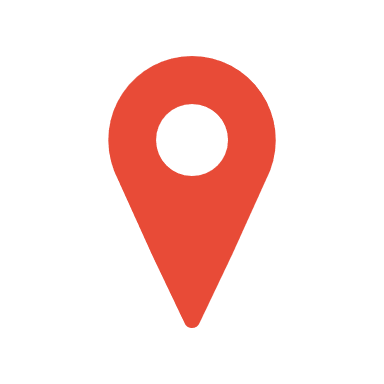 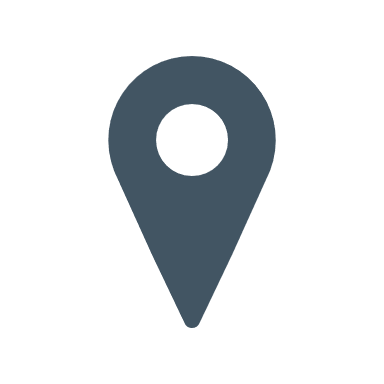 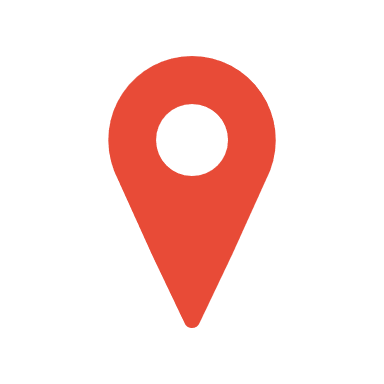 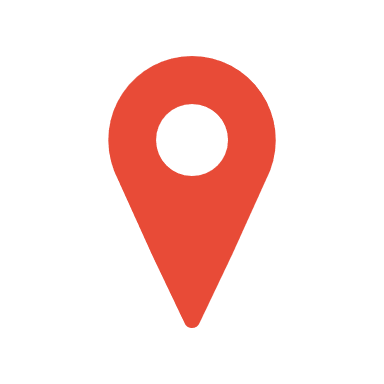 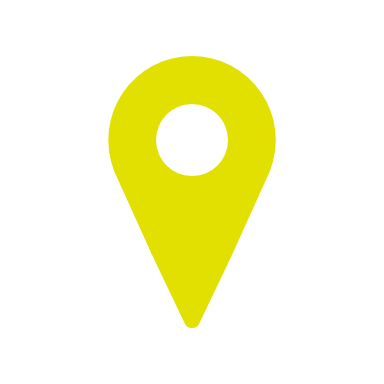 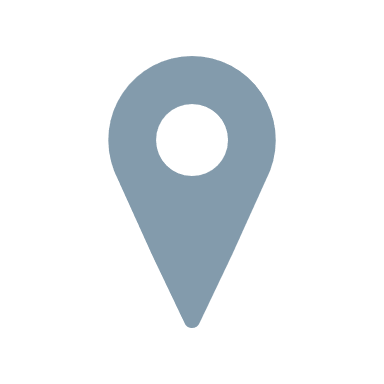 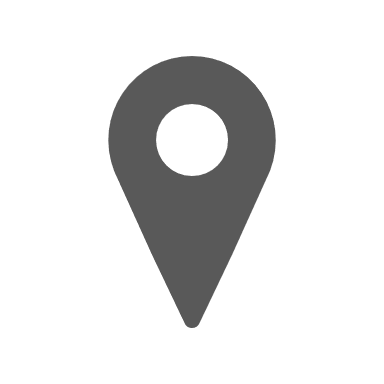 Manganese
2600
54%
Manganese and,
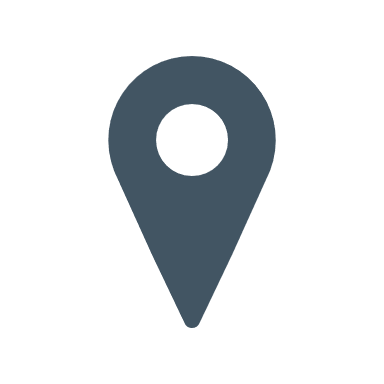 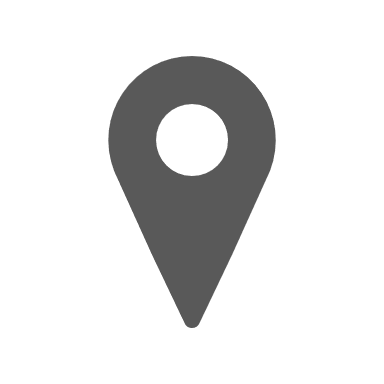 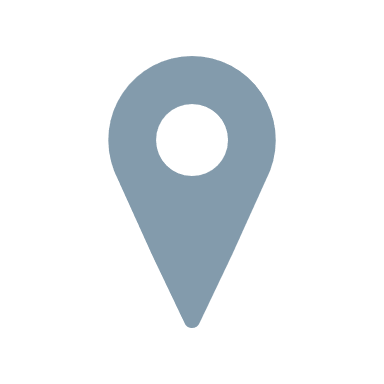 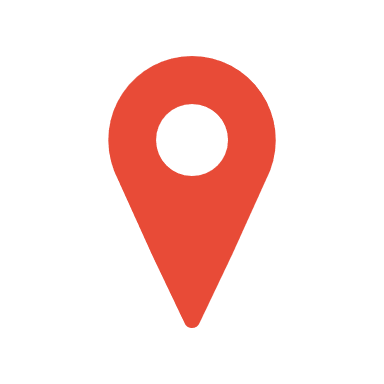 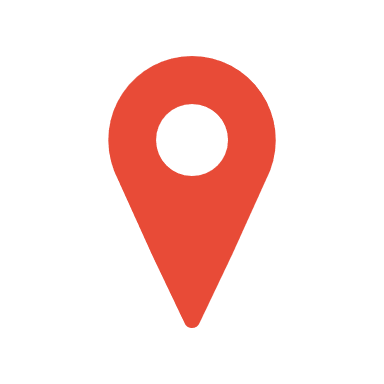 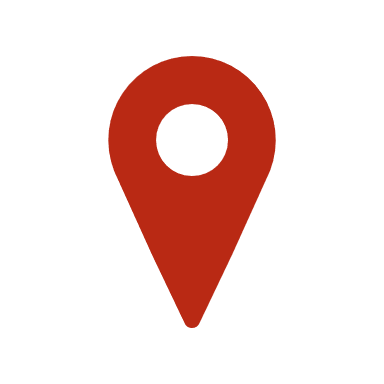 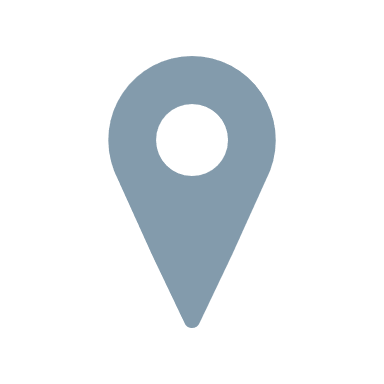 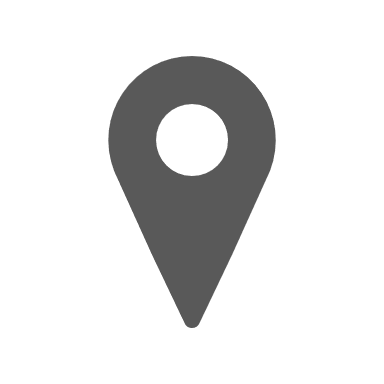 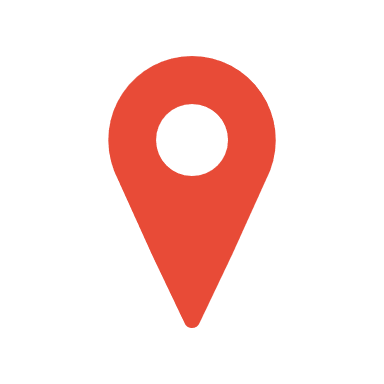 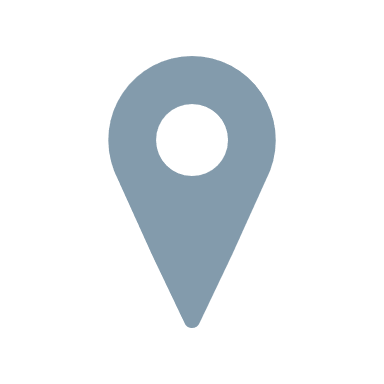 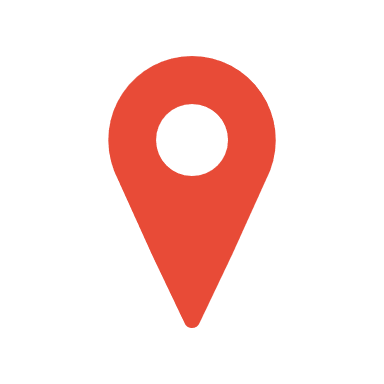 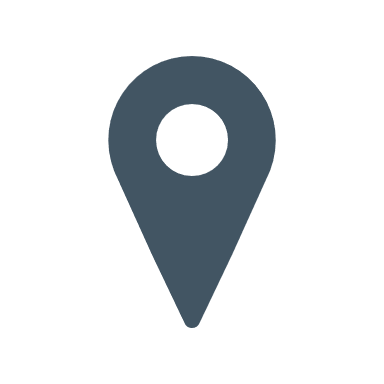 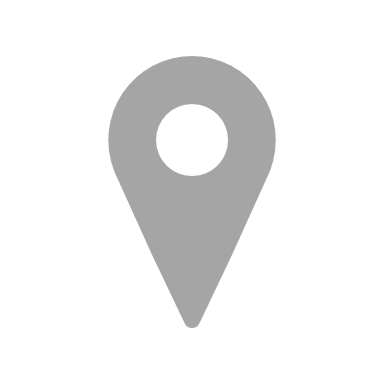 Phosphate rock
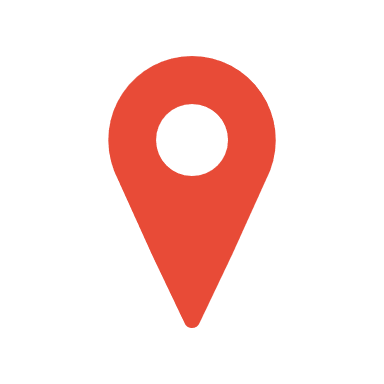 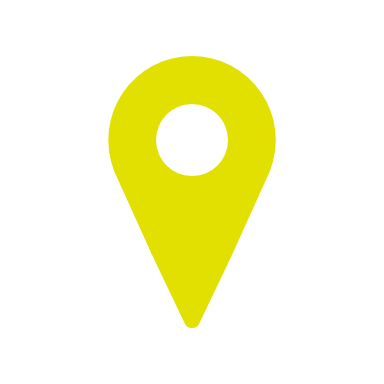 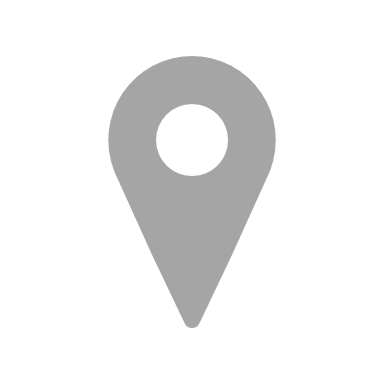 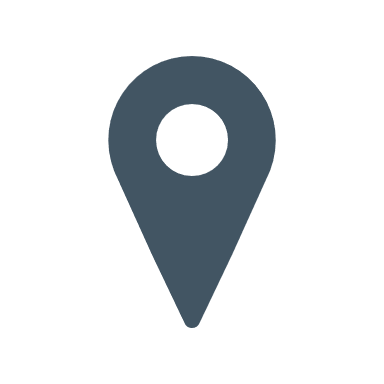 Nickel
32
8%
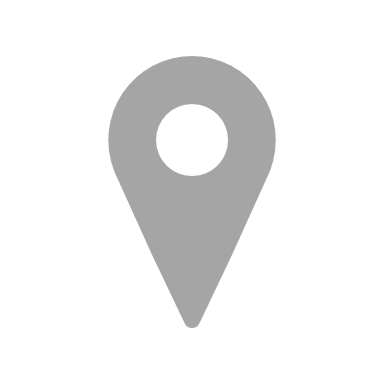 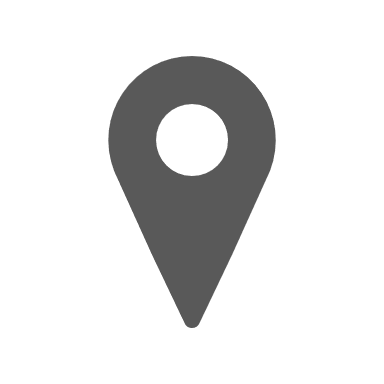 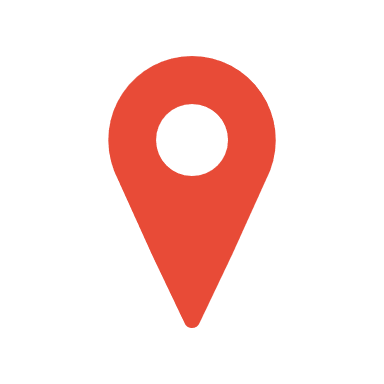 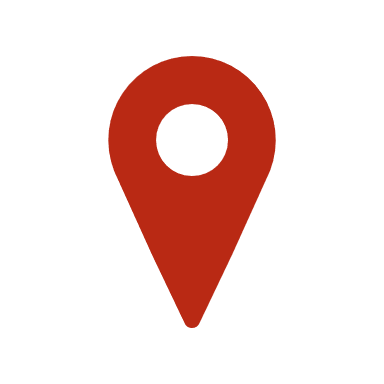 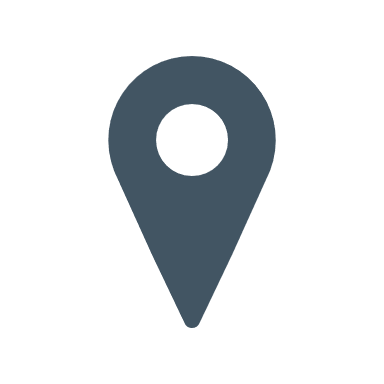 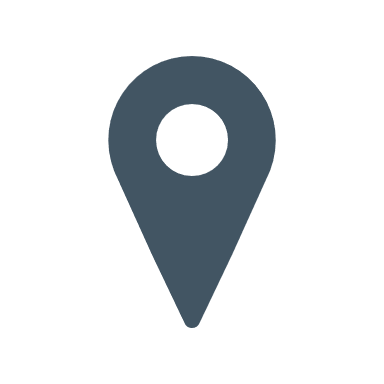 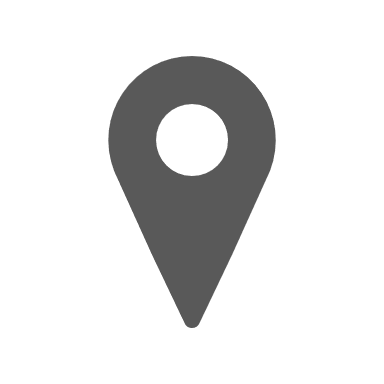 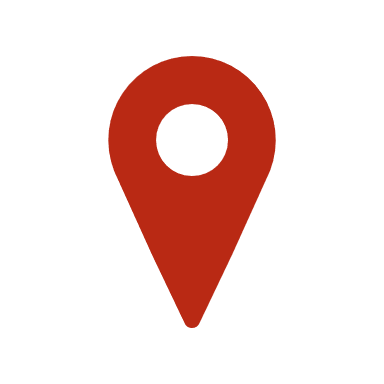 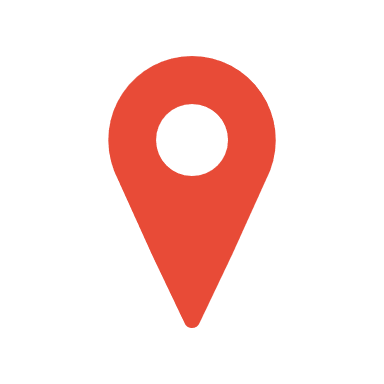 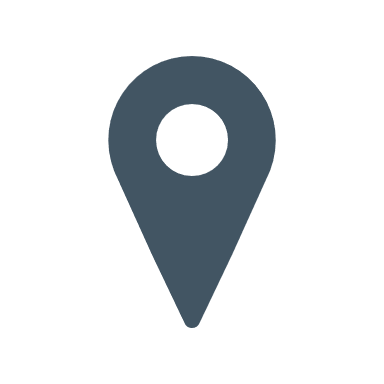 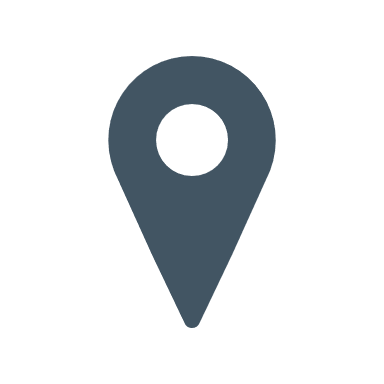 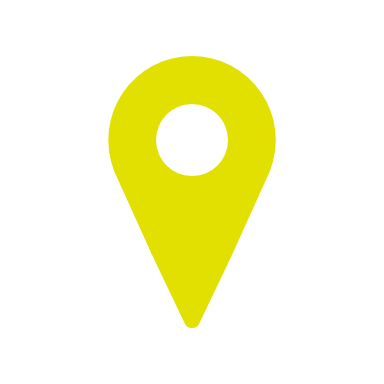 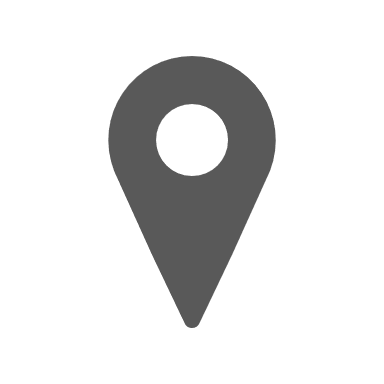 55%
Phosphate
47500
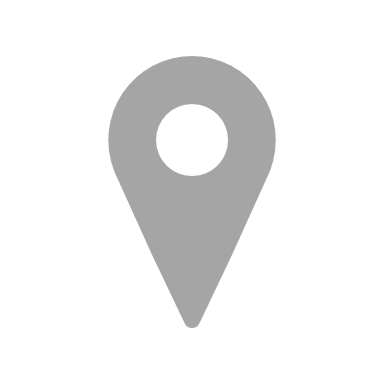 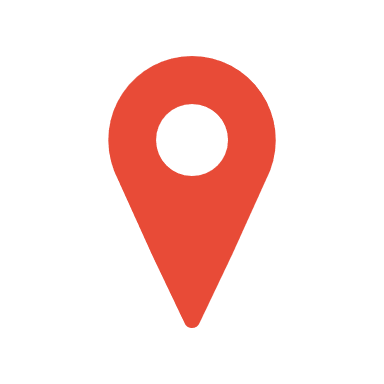 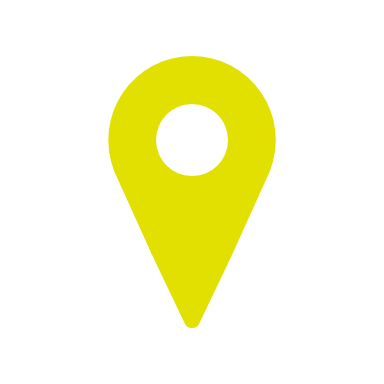 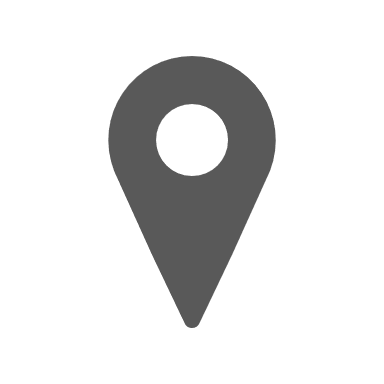 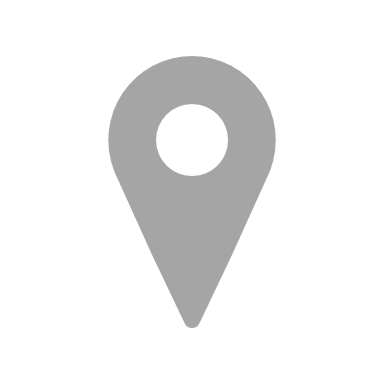 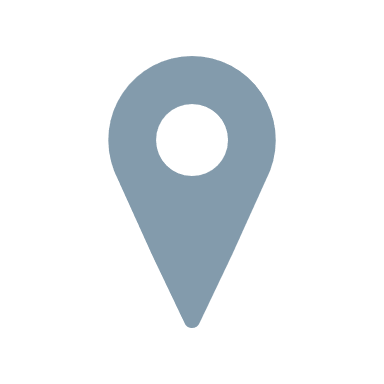 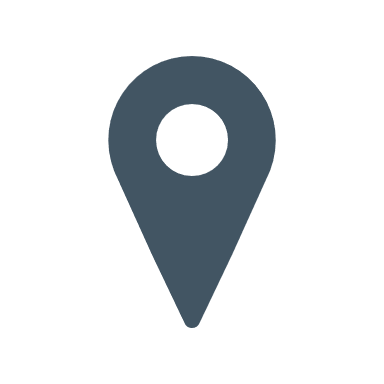 Source: Hatch, S&P Global
Notes: *Contained Amount as of Feb’2023
Currently, the continent has established industrial centers where these metals and minerals are converted into intermediate and final products
Africa’s refinery production (in kt)
As % of world production
4.3
1540
-
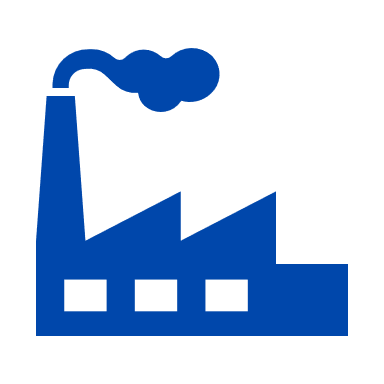 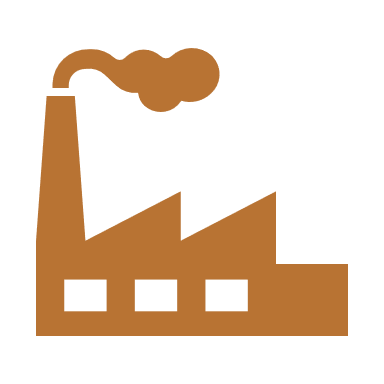 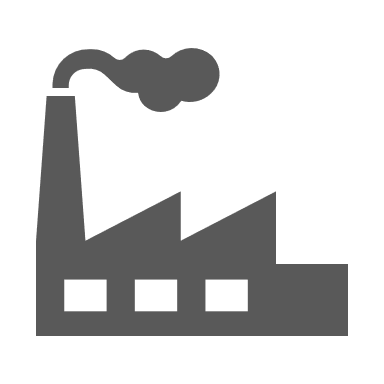 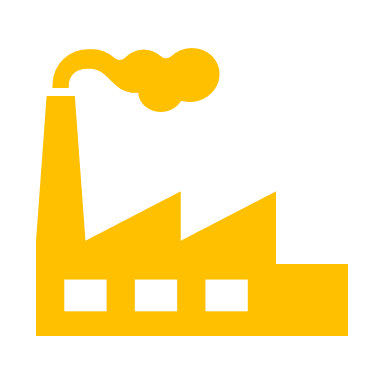 3%
6%
-
-
5%
2%
19%
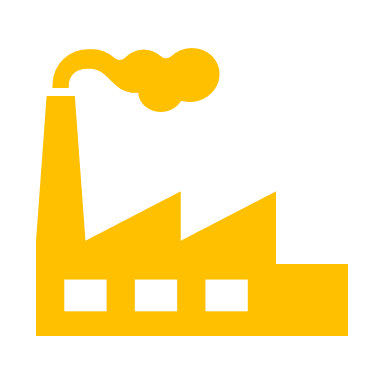 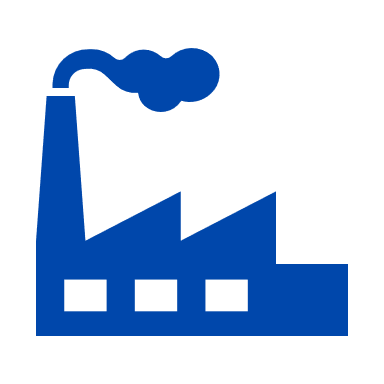 Cobalt*
Copper*
Graphite
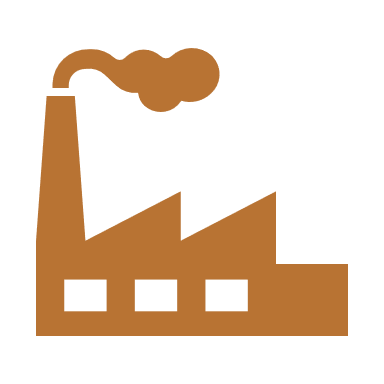 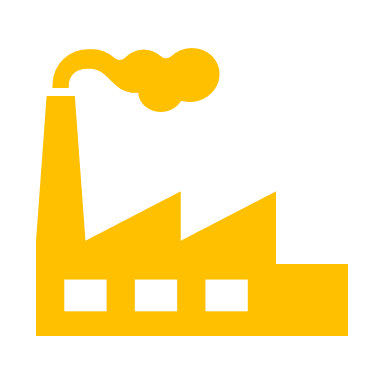 -
30
39
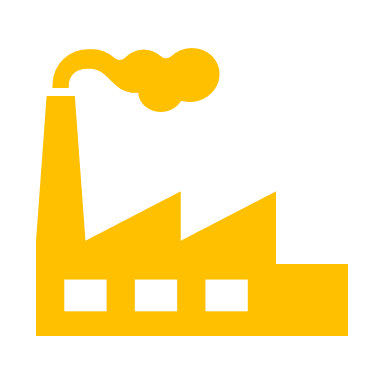 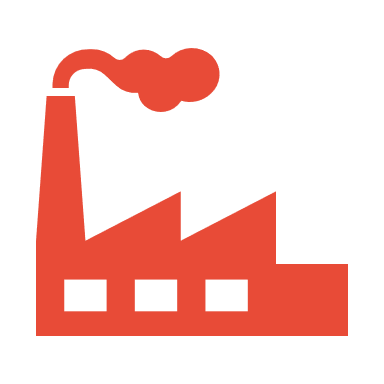 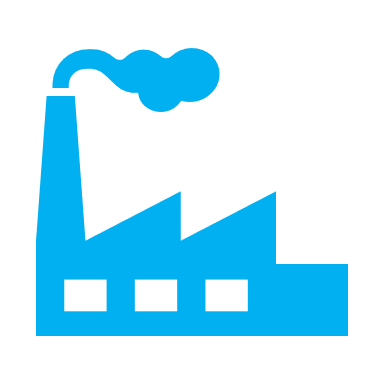 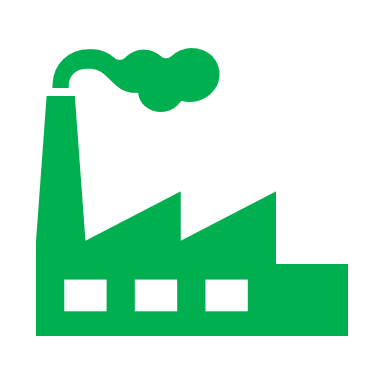 Lithium
Manganese**
Nickel*
8730
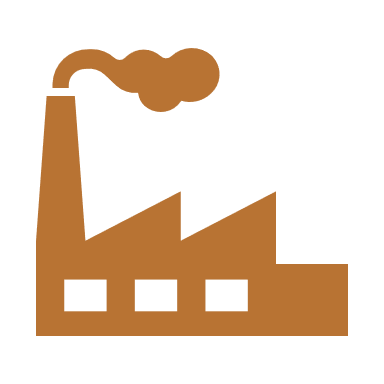 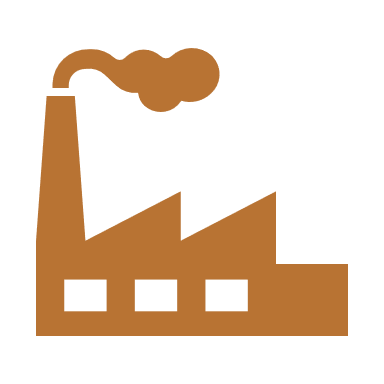 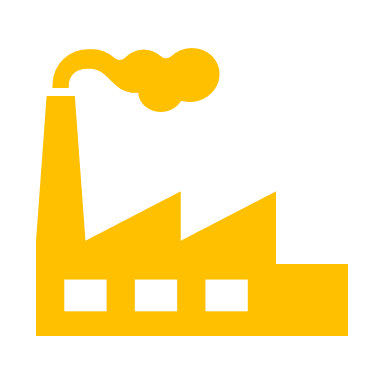 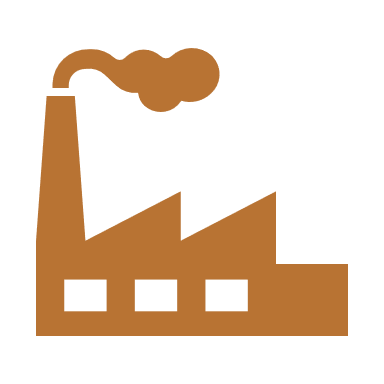 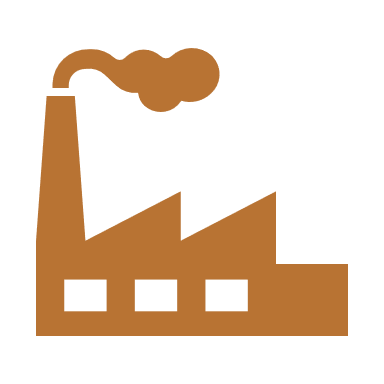 Phosphate***
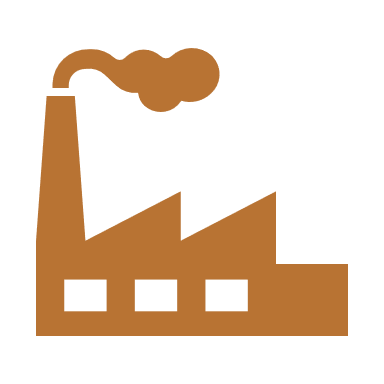 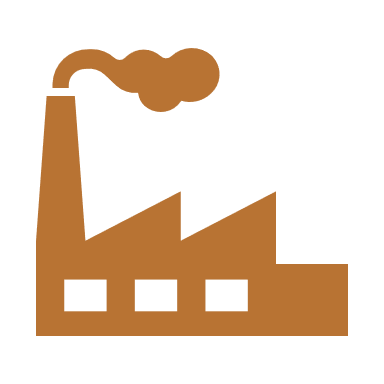 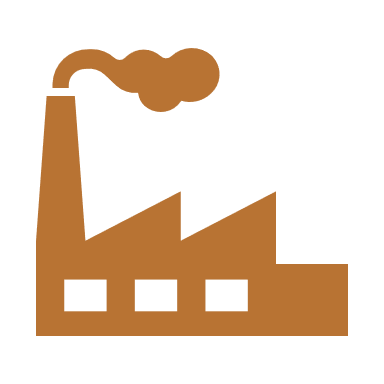 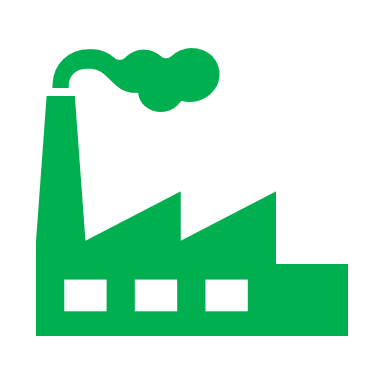 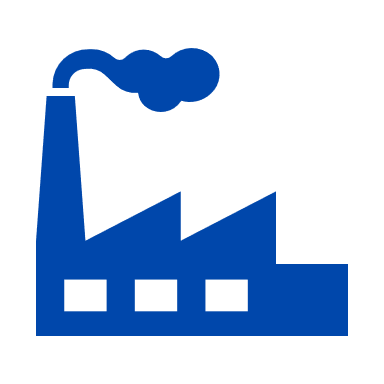 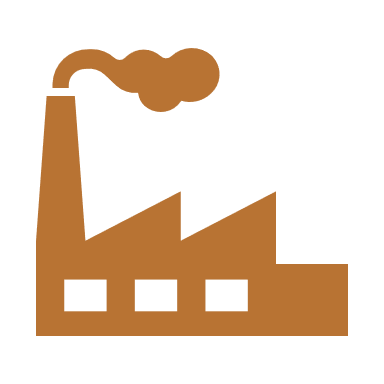 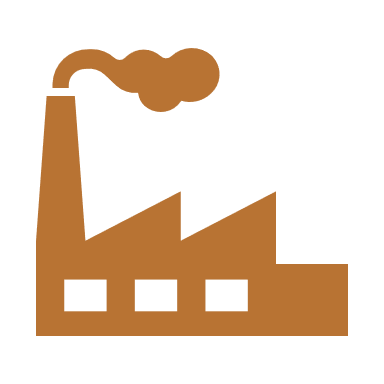 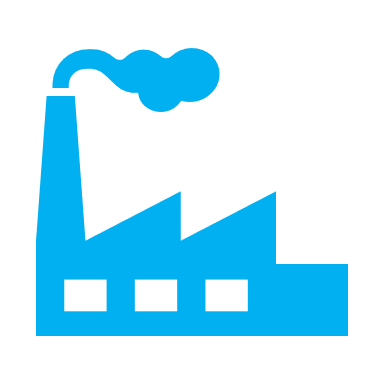 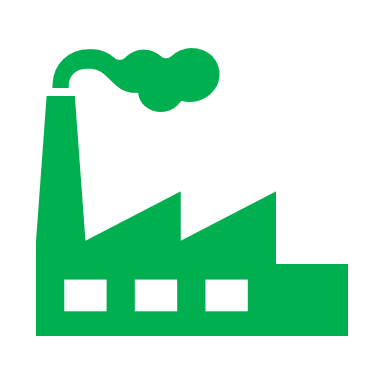 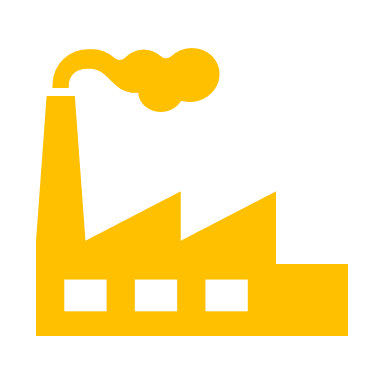 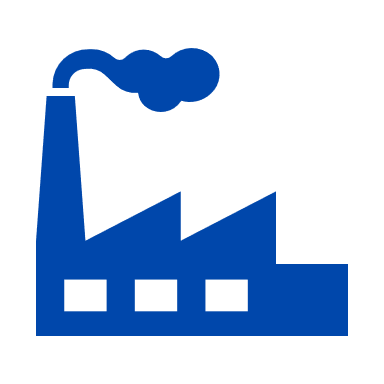 Source: Hatch, S&P Global, BGS, USGS,IFA, IMnI
Notes: *as of 2020 **as of 2022 ***as of 2021
Phosphate
47500
However, the surge in demand presents supply chain issues due to lead times associated with the value chain of the battery minerals
Stage completion requirements
The longest lead times are in the development of primary LIB material sources, due to:
Years
Mining*
7-14
1-2
1-2
2-5
1-3
20
Cyclicality of metal prices and exploration spending
Concentration of mineral resources in volatile political regions
Low exploration success rate (1 mine out of 100 discoveries)
Smelting  
& Refining
1
2-5
10
pCAM
6
Ever increasing regulatory requirements (ESG, permitting)
Test-work for and development of projects in ever more remote locations takes time
CAM
2-3
7
Battery
7
There is an inherent disconnect between upstream and downstream project delivery timelines, as well as their respective flexibility in product specs
exploration
construction
feasibility
prefeasibility
ramp-up
permitting
Source Hatch estimates
Notes: *Implies the successful discovery and development of an economic mineral deposit.
[Speaker Notes: Downstream facilities are relatively easy to set-up and have shorter time-lines to implement. Their product specs are flexible from the start [NCM622 vs 811], while the same are fixed for mines 4-5 years before start-up  post start-up product spec flexibility for mine are limited (different flow sheet and equipment requirements)]
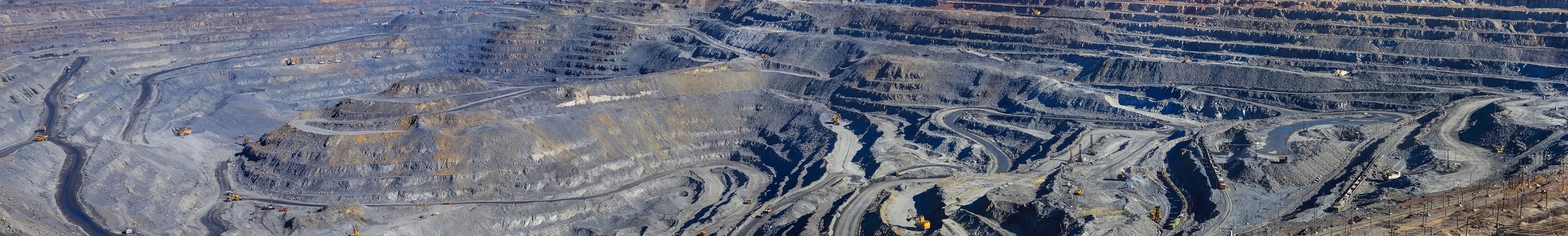 There is an opportunity for the continent to reimagine its role in the supply chain
01
02
Re-imagined value chain
Current value chain
Exploration
Exploration
Mining
Mining
Concentration
Battery Metal Grade Focussed Beneficiation
Concentration
JV/ equity partnership between a mining company and downstream consumer e.g. Automaker
Vertical integration of mining companies
Smelting and Refining
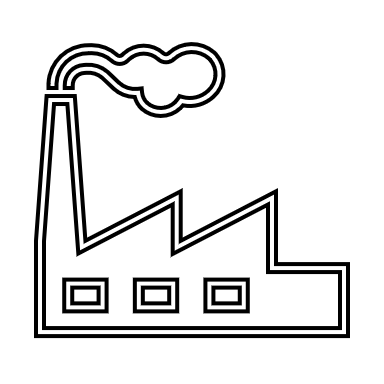 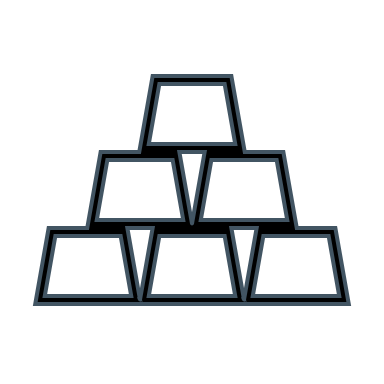 pCAM/CAM
Smelting &  Refining
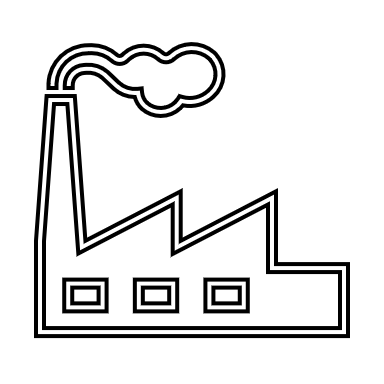 International Metal trader
Batteries
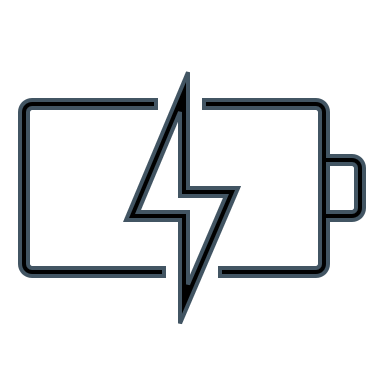 Off take agreements with end consumer
Value addition e.g. Fuel cells from PGMs
Government guarantees and incentives required
Automakers
Steelmakers
Others
Automakers
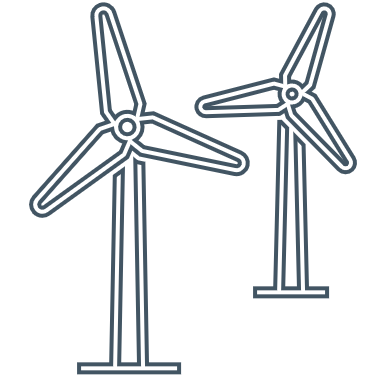 [Speaker Notes: The reimagined value chain comes with market risks as commodities are beneficiated with a target market in mind (Option 1). However, a well tough-out framework can enable a win-win situation for all stakeholders involved.]
Example: the nickel flow sheet is quite complex – many paths to make BG Ni sulphate
Ores
Mining & Beneficiation
Processing & Smelting & Refining
First Use
End Use
Ferronickel
Laterite ores
Smelting
Stainless steel
Machinery/Equipment
OP mining,
Grinding,
Classifying
Nickel pig iron
SCRAP
Hydromet
Refining
Saprolite
Crude Ni sulphate (PGM ref.)
HPAL
Utensils
MSP
Limonite
High Ni alloys
Heap leach
MHP
Rounds
Construction
Batteries & Black mass
Matte
Dissolution
Pyro process
Alloy
Cathodes
Concentrates
Currency &
Weaponry
BG sulphate
Powder/briq.
Pressure oxidation
UG mining,
Crushing
Grinding,
Flotation
Sulfide ores
Pellets
Electric vehicles & Other uses
Rechargeable Battery
Roaster
Smelter
Roaster
Vapor metallurgy
NiO
Natural occurrence
Intermediate products
First use product
End use product
Recycling product
Processing step
Source  Hatch
Hatch’s dissolver can short-cut the BG Ni sulphate production process while assuring product quality
Ores
Mining & Beneficiation
Processing & Smelting & Refining
First Use
End Use
Ferronickel
Laterite ores
Stainless steel
Machinery/Equipment
Smelting
OP mining,
Grinding,
Classifying
Nickel pig iron
Hydromet
Refining
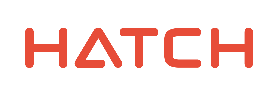 Nickel oxide
High Ni alloys
Utensils
Hydromet
Refining
Saprolite
Crude Ni sulphate (PGM ref.)
HPAL
MSP
Crystallization process
Limonite
Heap leach
MHP
Construction
Rounds
Dissolution
Batteries & Black mass
Matte
Alloy
Cathodes
Pyro process
Currency &
Weaponry
Concentrates
Powder/briq.
BG sulphate
Pellets
UG mining,
Crushing
Grinding,
Flotation
Pressure oxidation
Sulfide ores
Rechargeable Battery
Electric vehicles & Other uses
Vapor metallurgy
Roasting
Smelting
Natural occurrence
Intermediate products
First use product
End use product
Recycling product
Processing step
Source  Hatch
There is an opportunity to simplify the Lithium flowsheet and encourage local beneficiation
Exploration
Mining & Beneficiation
Refining & Conversion
First Use
End Use
Other
Pegmatite/Granite
Lithium hydroxide
Lithium hydroxide
Crushing milling concentration
Calcination roasting
Leaching
Coated
Technical grade
Medicine
(Depression)
Wet
Minerals
Industrial grade
Anhydrous
Spodumene
Prospecting in hard rock areas
Battery grade
Petalite
Technical grade
Lithium carbonatite
Lepidolite
Technical grade
Chemical grade
Lithium salts
Batteries
Industrial grade
Bromide
High purity
Hypochlorite
Lithium dihydrogen phosphate
Battery grade
Sulphate
Lithium metal
Lithium chloride
Na ↓
Technical (Na↓)
Polymerization (tyres)
Na ↑
Catalyst (Na↑)
Optional step
Natural occurrence
Intermediate products
First use product
End use product
Processing step
Source  Hatch
[Speaker Notes: The reimagined value chain comes with market risks as commodities are beneficiated with a target market in mind (Option 1). However, a well tough-out framework can enable a win-win situation for all stakeholders involved.]
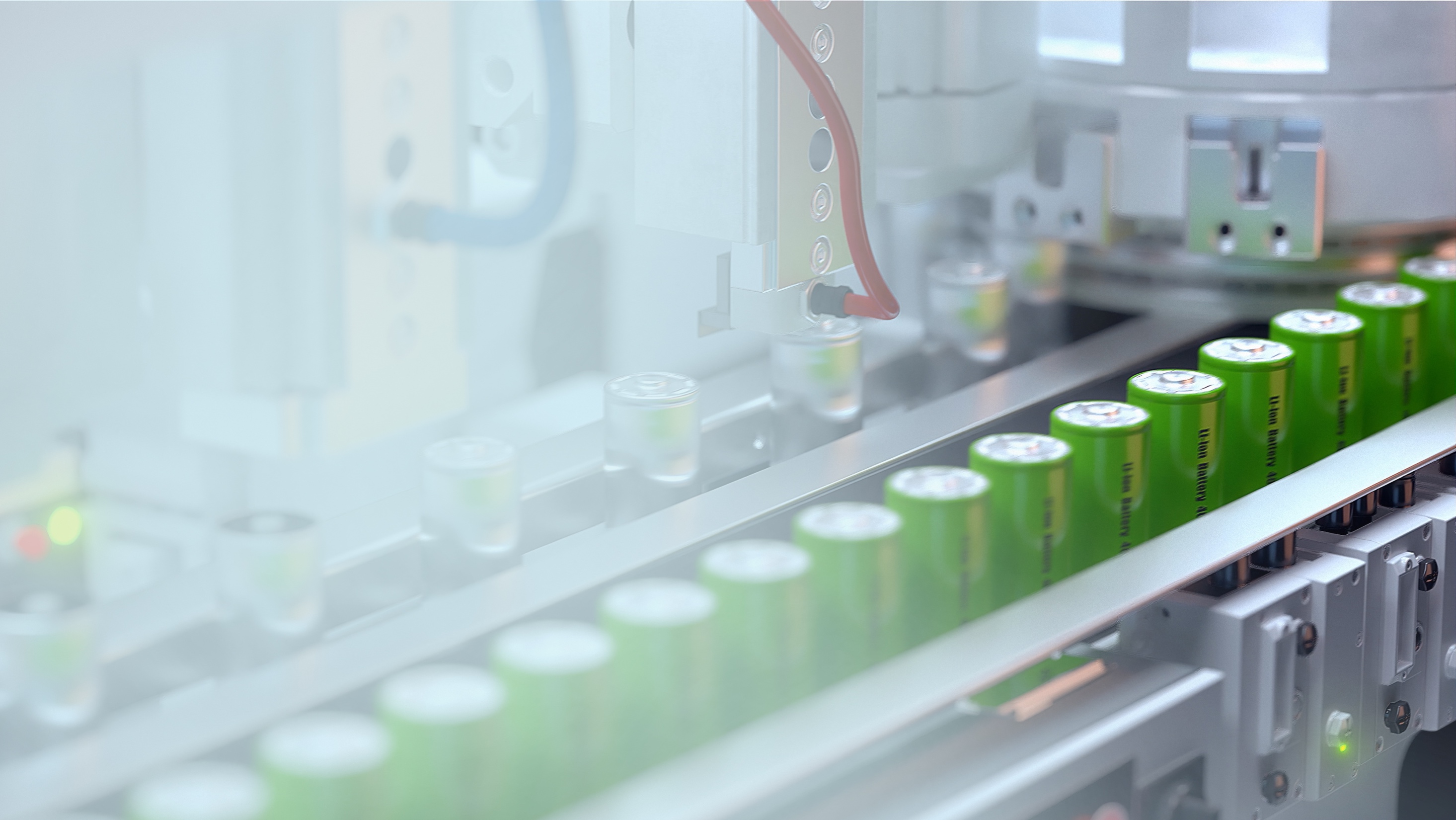 Agenda
01
02
03
Key Success Factors
Growth and Constraints
Reimagining the Supply Chain
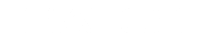 Copyright © Hatch 2023. All Rights Reserved.
14
Critical success factors
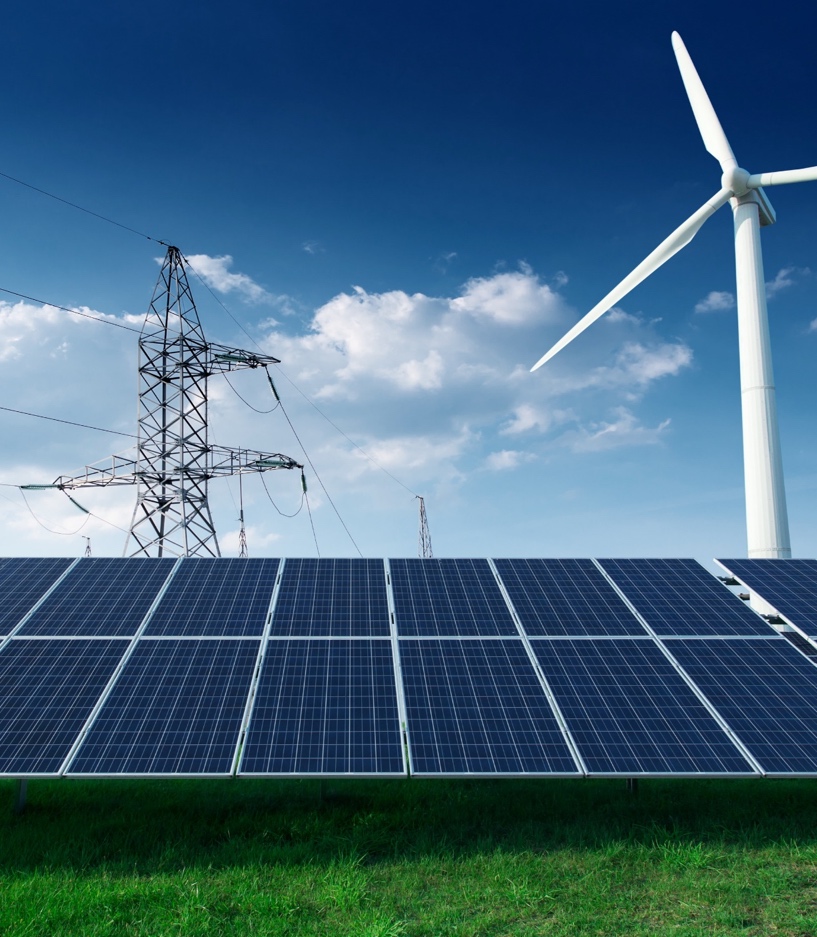 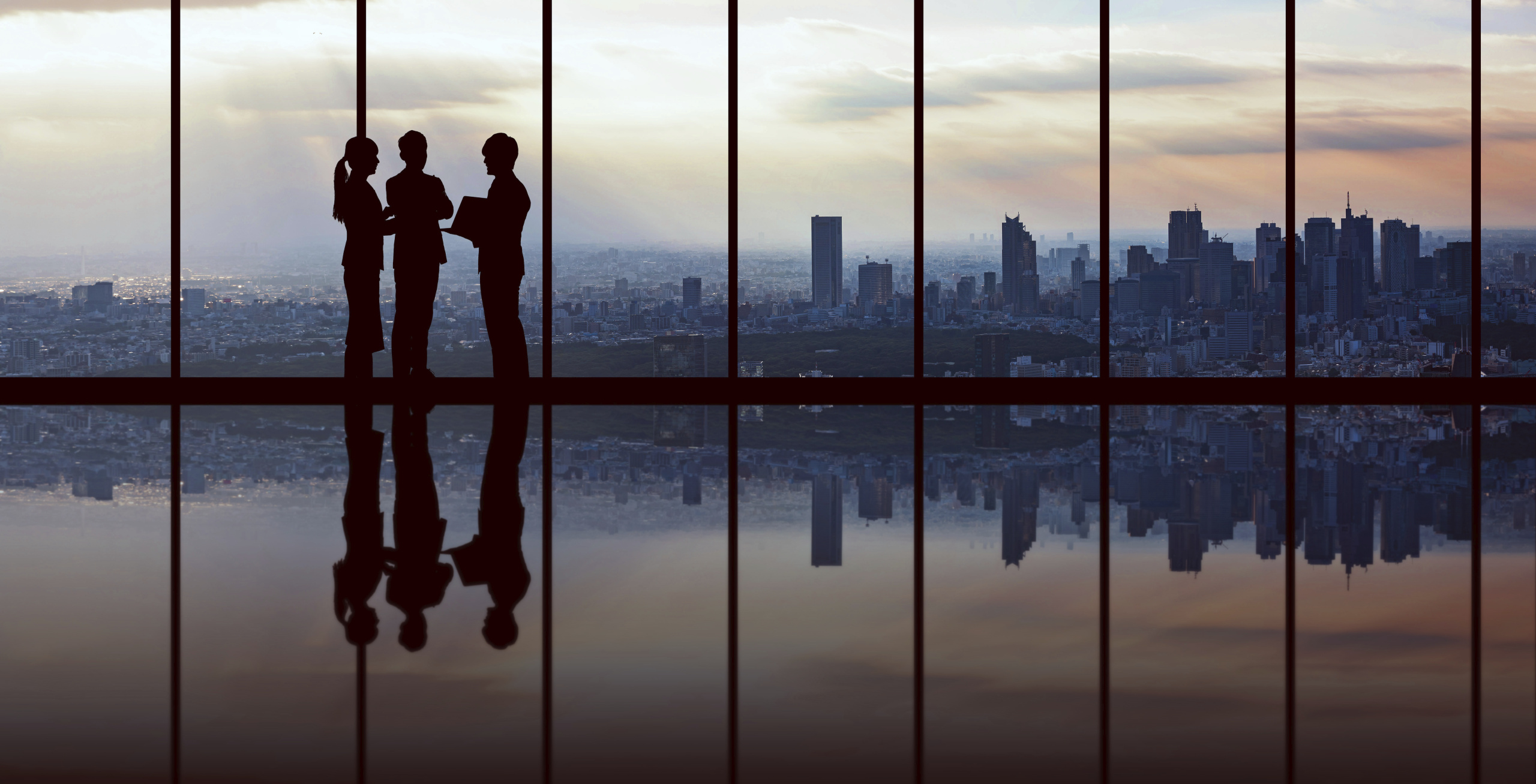 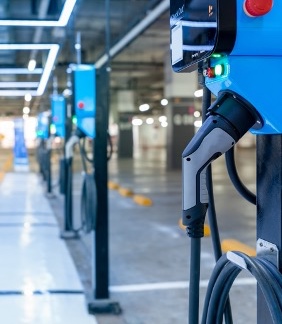 Abundant, sustainable and affordable energy is essential for redefining sadc’s role in the battery metal supply chain
Improving investor attractiveness at country and regional level
Tailor-made technologies and partnerships with the right global players
[Speaker Notes: Abundant, Sustainable & Affordable Energy – microgrids, national grid expansion & integrated regional grids.
Government and private sector to unpack inhibitors.]
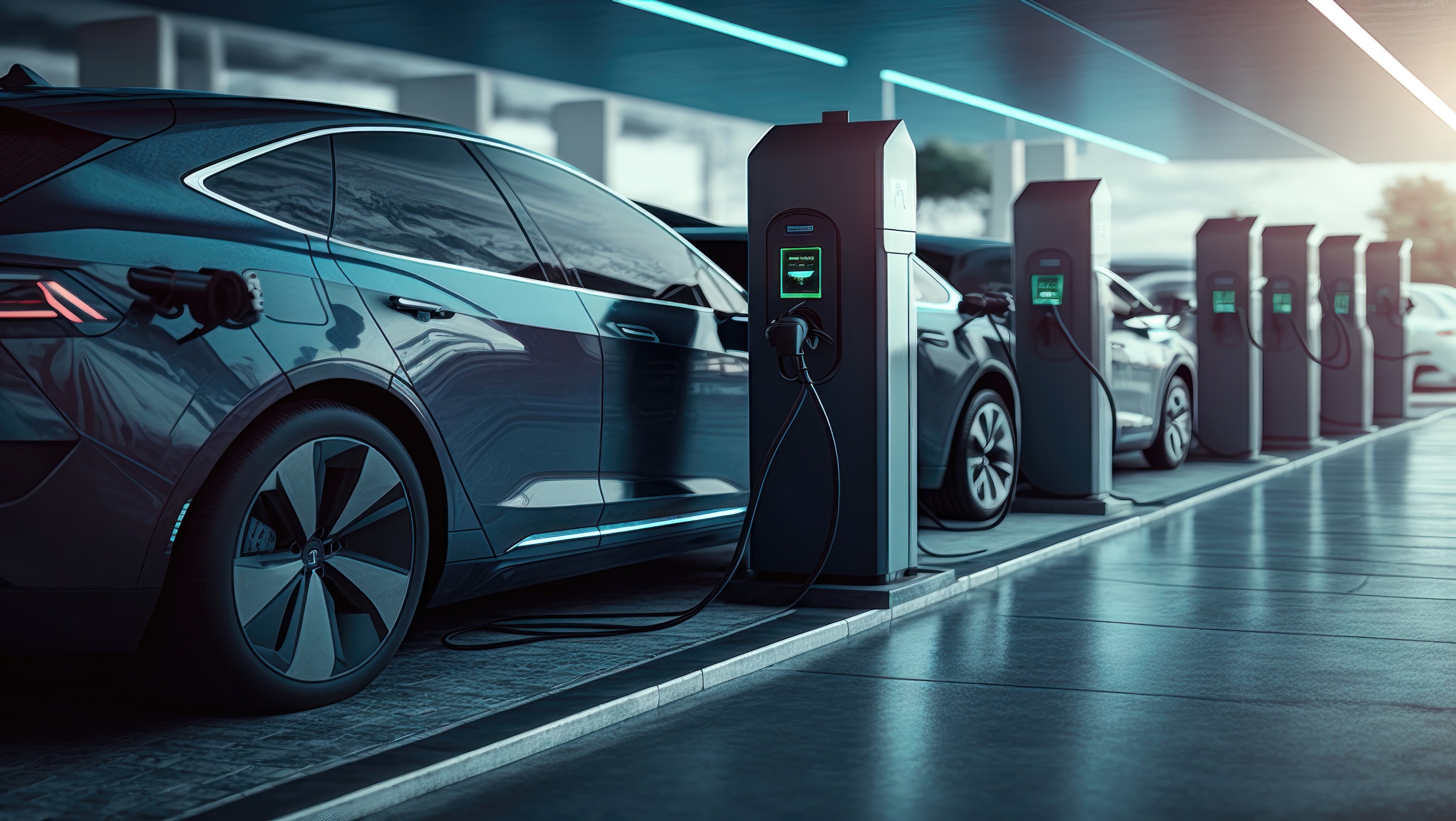 Tailoring technologies and engaging the right global partners should not be an afterthought
Exploration
Business case development
Testwork and process development
Design and project execution
Operation
Site selection
Technology
Flexibility
Market analysis
Demand clustering
Partner selection
Finance structuring
Flowsheet customization
Scaling up
Timing
CAPEX optimization
Supply chain management
Sustainability
Quick ramp-up
Product quality
Adaptability
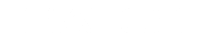 Copyright © hatch 2023. All rights reserved.
16
[Speaker Notes: Technology deployment and customization should be though of right from exploration stage]
HATCH has the expertise to help you throughout your entire journey!
Advisory services
Environmental services
Strategy development
Finance structuring
Market analysis
Integrated approach including environmental, community, and social matters
ESG assessments
Test work and commercial capacity scale-up
Digital transformation
Building digital capability in existing operations
Digital twins
Performing and overseeing test-works.
Library of scale-up factors
Process development and optimization
Technology development
Full-scale feasibility
Technology deployment
New technology development
Scaling up
Detail design and project execution
End-to-end design and execution
Designing for sustainability
Thank you
Please contact:
Taona Chagwedera
Senior Consultant, Hatch Advisory
taona.chagwedera@hatch.com
Khutso Sekgota
Senior Principal, Hatch Advisory
khutso.sekgota@hatch.com
18
Copyright © Hatch 2023. All Rights Reserved.